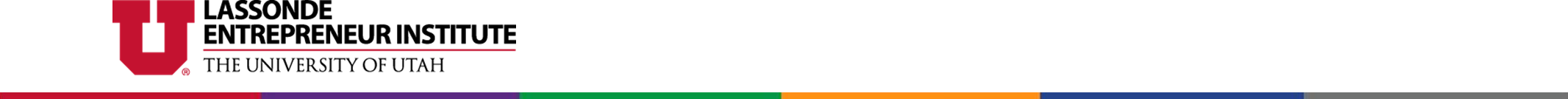 Executive Summary 
Workshop


Troy D’Ambrosio
Associate Dean & 
Executive Director
 Lassonde Entrepreneur Institute
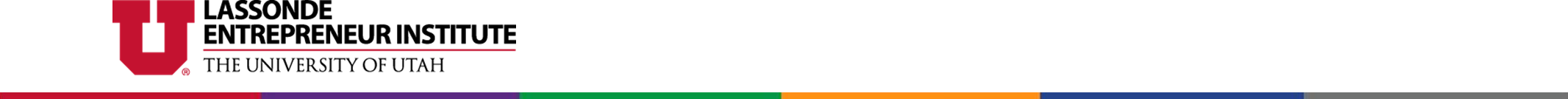 Executive Summary
 
What is it?

What is it purpose?

Dos & Don’ts
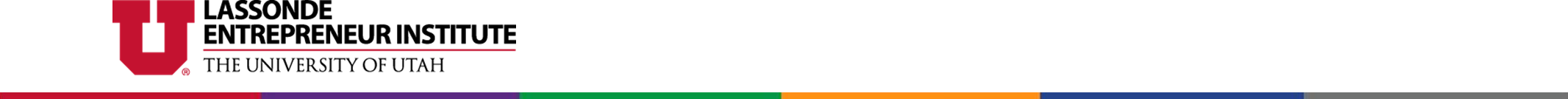 Executive Summary
Don’t use causal language

Don’t forget to proofread – grammar & spelling count

Don’t forget to have someone else read it
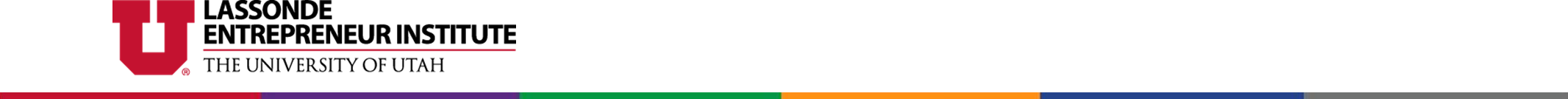 Executive Summary
Don’t be too technical, use industry jargon or acronyms (unless defined)

Excessive collagen remodeling is associated with various pathological conditions (e.g., tumor, arthritis, osteoporosis, fibrosis). In addition, collagen-based biomaterials are widely used for drug delivery and tissue engineering. Thus, the ability to target denatured collagens under remodeling could lead to new diagnostics and therapeutics as well as applications in regenerative medicine. We envisioned that the triple helix structure of collagen could provide a unique mechanism for targeting denatured collagen. In our research group, we develop a collagen mimetic peptide (CMP) that can specifically bind to damaged collagen denatured by heat or enzymatic digestion. We show that the binding is driven by the triple helical hybridization process between monomeric CMPs and the denatured collagen strands, in a manner similar to DNA hybridization. The CMP is a simple peptide that can be conjugated to a variety of bio-functional molecules. The discovery presented here is a new way to target the microenvironment of abnormal tissues and could lead to new opportunities for management of numerous injuries and diseases associated with collagen remodeling.
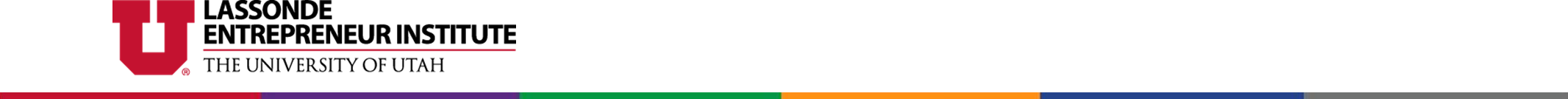 Executive Summary
Don’t fill up the page 
with text
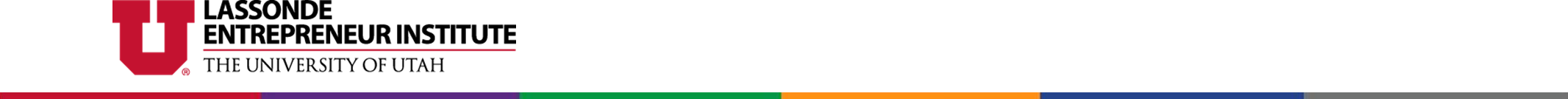 Executive Summary
Don’ts
Don’t be too technical

Don’t fill up all the pages with text

Don’t use causal language

Don’t forget to proofread

Don’t forget to have someone else read it
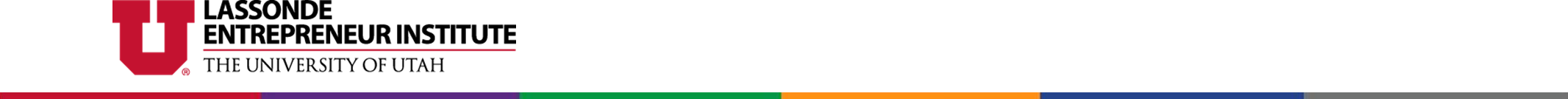 Executive Summary
Dos
Use plain English – not jargon

Use persuasive language – this is a sales document

Use one voice – active is preferred
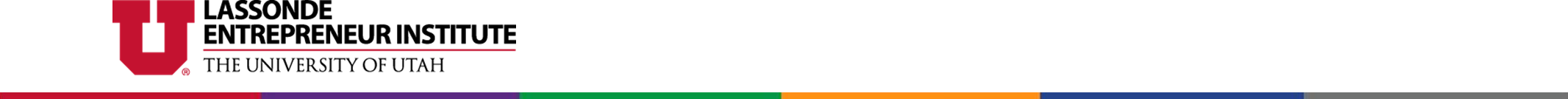 Executive Summary
Dos
Use the front cover effectively
Name & logo
10 word statement – what you do, why some one would by it
Team members


Use pictures, graphs, charts, lists & bullet points
Remember a picture is a worth a thousand words


Use paragraph headers effectively 
If someone only reads the headers they should understand your business
Topic sentence of each paragraph

Example 1			Example 2
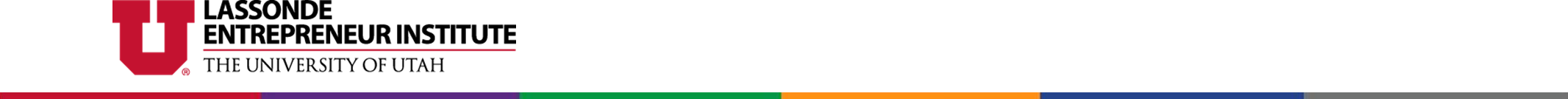 Executive Summary
Opportunity Quest

3 pages – plus cover page

Briefly describe
Company overview
Product or services the business will provide
Market need (pain point)
Target customers
General business strategy – how the company will sell the product or service and make a profit

2 minute video if you make it to top 10 

Submit online at lassonde.utah.edu/oq in pdf format by Friday, December 1st 2016